IOL TORICHE: problemi funzionali e soluzioni tecnologiche
Scipione Rossi
Direttore UOC Oftalmologia
 Ospedale San Carlo – GVM Care & Research 
Roma  

AICCER- Roma, 12 Marzo 2016
Premessa
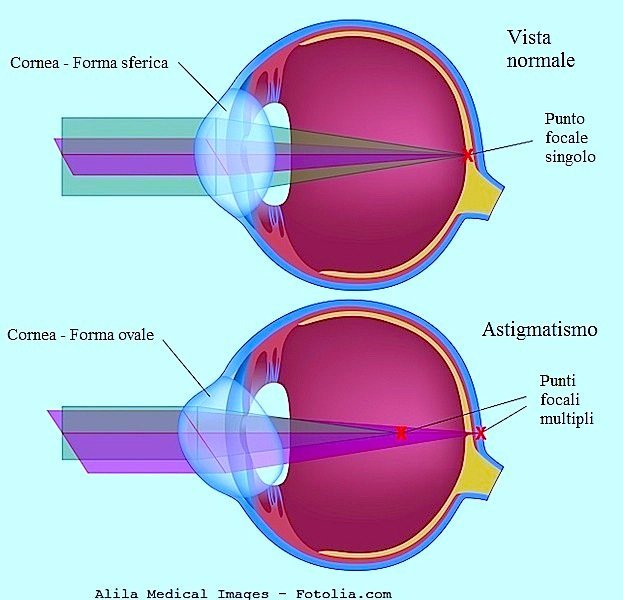 La correzione dell’astigmatismo è  uno degli obiettivi più importanti della chirurgia refrattiva perché è un difetto visivo molto diffuso.
Distribuzione Astigmatismo corneale nella popolazione generale
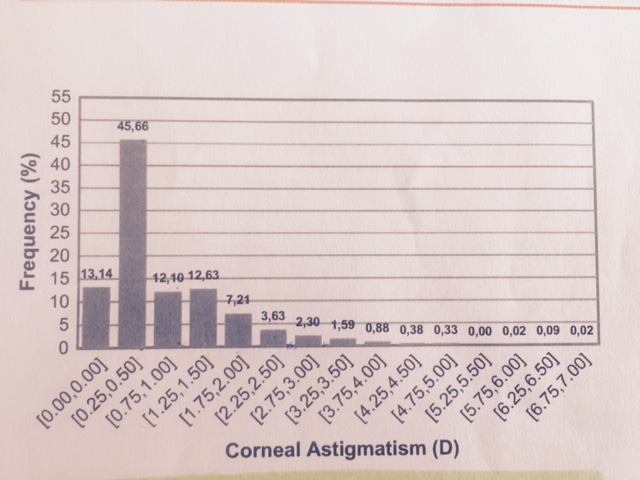 Nel 30% dei casi astigmatismo > 1 D
Fonte: Blasco TF JCRS 2009
Opzioni per la correzione dell’astigmatismo
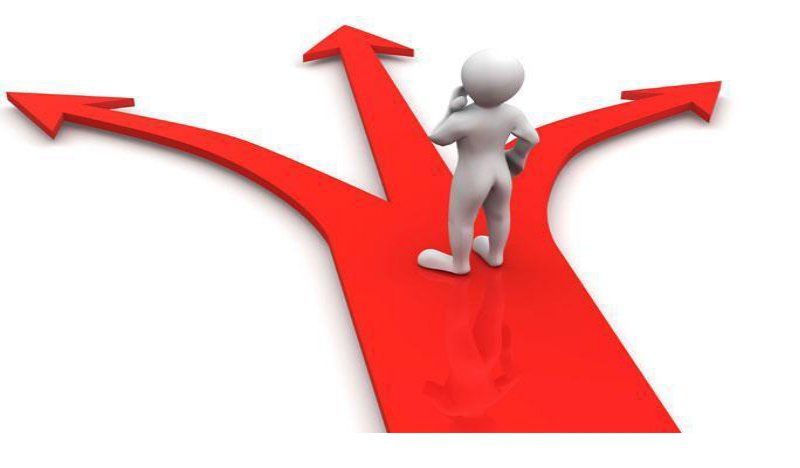 Lenti a tempiale
Lenti a contatto 
Chirurgia refrattiva 
Chirurgia (incisioni arcuate o impianto di IOL torica)
La correzione chirurgica dell’astigmatismo con le IOLs
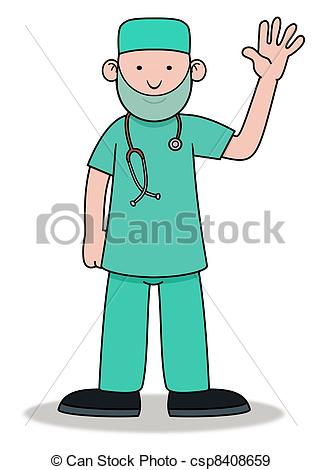 E’ preferita perché: 

Determina un risultato refrattivo post-operatorio più prevedibile rispetto ad altre soluzioni

corregge anche l’astigmatismo di grado elevato e rispetto alla procedura laser, consente contemporaneamente di trattare anche la cataratta.
Le precauzioni da osservare nell’impianto di IOL toriche
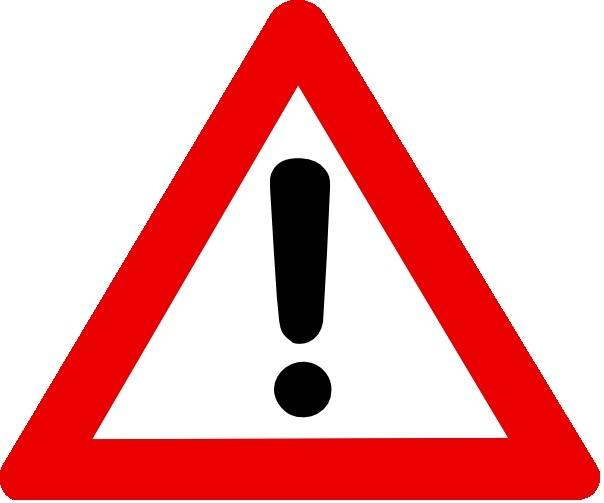 La selezione del paziente
Gli esami preoperatori
La biometria
La procedura intraoperatoria 
La scelta della IOL
La fase post-operatoria
Le evidenze cliniche
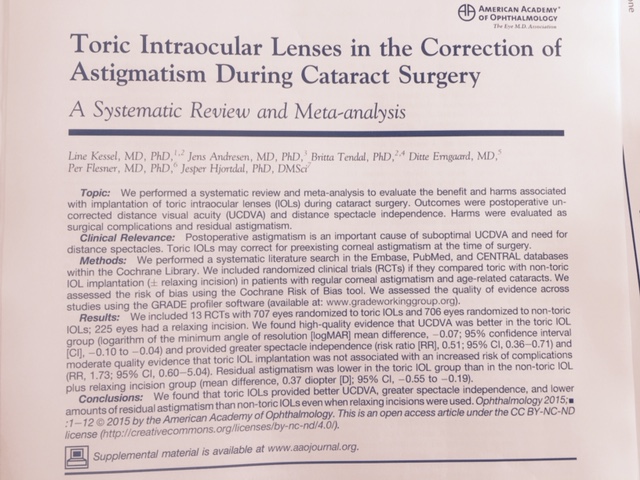 Fonte: Ophthalmology 2016 Feb;123(2):275-86
Problemi connessi all’impianto di Iol toriche
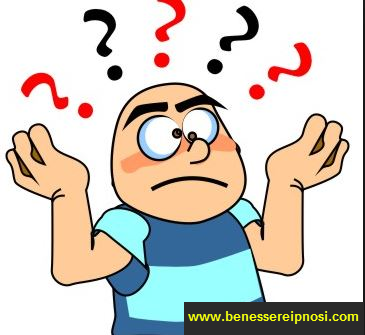 1. Iper o ipocorrezione dell’astigmatismo
2. Errori di marcatura
3. Rotazione, decentramento o tilting della IOL
Esistono ancora dei  margini di miglioramento
Fonti: Kessel L. Ophthalmology 2016 e Visser N. JCRS 2013
[Speaker Notes: Cambiare animazione]
1. Iper o ipocorrezione dell’astigmatismo
Una errata selezione del paziente 

Un “setting” preoperatorio non adeguato
1. Iper o ipocorrezione dell’astigmatismo – Errata selezione del paziente
Presenza di un  astigmatismo corneale  regolare  e simmetrico > 1D 

Assenza di patologie oculari  (alt. film lacrimale,  pat. corneali,  anomalie di posizione della palpebra superiore e pupillari, alt. del sacco capsulare e/o dell’apparato zonulare) 

Cautela con bulbi di grandi dimensioni (rischio di rotazione della IOL) 

Attenzione all’uso di LAC  (dismissione  almeno  14 gg prima dell’intervento)
Una soluzione tecnologica in questo caso non esiste ma la consapevolezza  legata all’esperienza ha un ruolo importantissimo
1. Iper o ipocorrezione dell’astigmatismo – Un “setting” pre-operatorio non adeguato
Biomicroscopia con LAF
Astigmatismo soggettivo
Cheratoscopia
Topografia corneale
Tomografia 
Pupillometria e calcolo dell’angolo K
Biometria accurata
Conta endoteliale
Valutazione ortottica casi particolari
Soluzioni tecnologiche di ultima generazione:  

Gli A.S.A. ottici (Scheimplug)

- Gli Aberrometri
1. Iper o ipocorrezione dell’astigmatismo –Un “setting” preoperatorio non adeguato
Il calcolo del potere della IOL

Per la scelta del potere sferico, considerare  le costanti ottimizzate
Per la scelta del potere cilindrico,  avvalersi  dei calcolatori che contemplano: 

L’ Astigmatismo corneale posteriore  (Scheimpflug) 
L’Astigmatismo corneale centrale
 ELP
Soluzioni tecnologiche disponibili  :  
I Biometri ottici di ultima generazione (IOLMASTER, LENSTAR)

- I software di calcolo  (ASSORT)
2. Errori di marcatura
E’ una fase molto delicata

Quando il paziente non è in posizione eretta si verifica la ciclotorsione
Soluzioni tecnologiche:
 
 Sistemi digitali : Callisto (Zeiss) , Verion (Alcon)
 
 Sistemi aberrometrici : Ora (Wavetech)
3. Decentramento, rotazione, tilting della IOL
Possono dipendere  da: 

La IOL prescelta
La lunghezza assiale dell’occhio 
Il diametro della capsuloressi
Le dimensioni del sacco 
La procedura chirurgica  (tipo di incisione)
Soluzioni tecnologiche: 

IOL toriche di nuova generazione

Evoluzione della tecnica chirurgica (mini incisione)
3. Decentramento, rotazione, tilting della IOL – la scelta della IOL
E’ determinante considerare:

Il disegno del dispositivo medico 
Il materiale
Le caratteristiche ottiche 
L’incisione minima
La maneggevolezza (precaricamento)
3. Decentramento, rotazione, tilting della IOL – Una IOL di ultima generazione
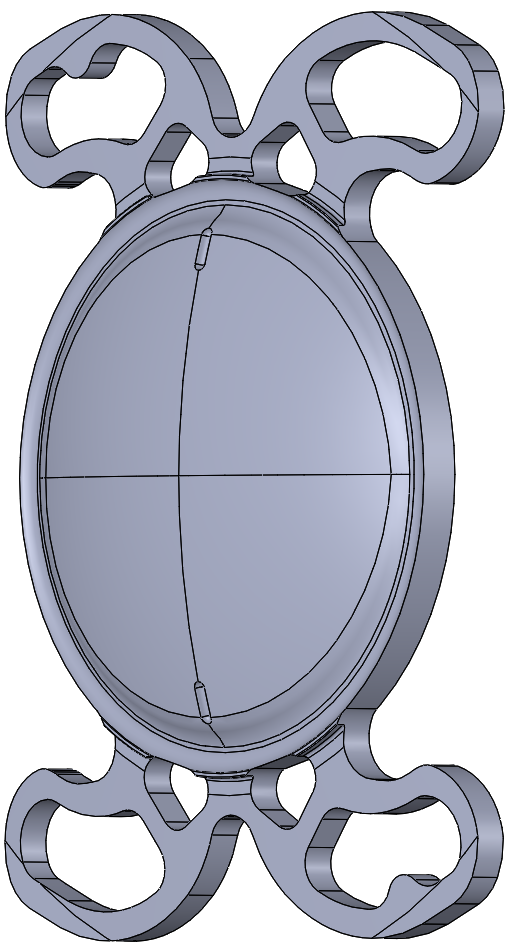 Toric Zone=5mm
MINI TORIC (SIFI Medtech)
3. Caratteristiche di una IOL di ultima generazione
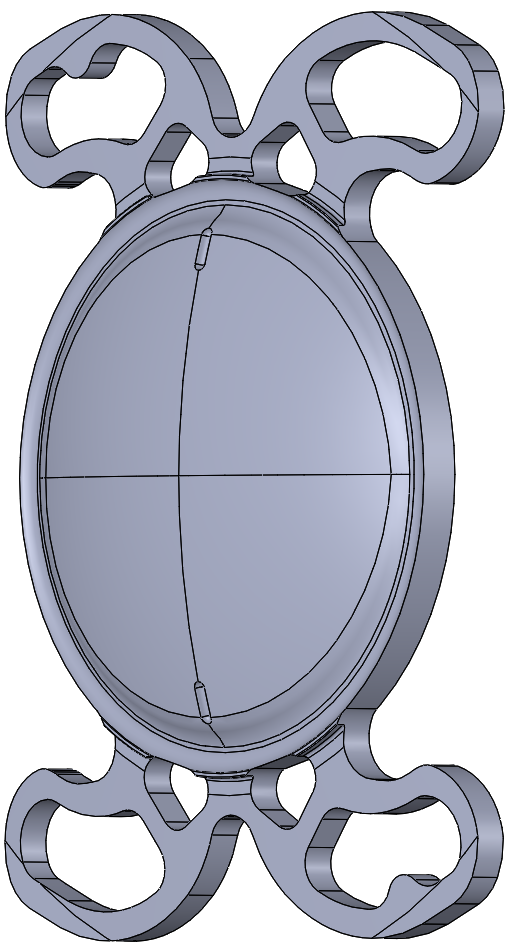 Disegno 4 anse

Materiale (co-polimero) 	

Toricità asferica 
     posteriore	

4. Zona torica ampia  	      	


5. Doppio square edge  a 360°
Stabilità e centraggio

Adesività alla capsula

Migliore qualità visiva

Qualità della visione anche in condizioni mesopiche

     
      Profilassi PCO
MINI TORIC
 (SIFI Medtech)
3. Caratteristiche ottiche di una IOL di ultima generazione
Toricità asferica 			  Toricità sferica
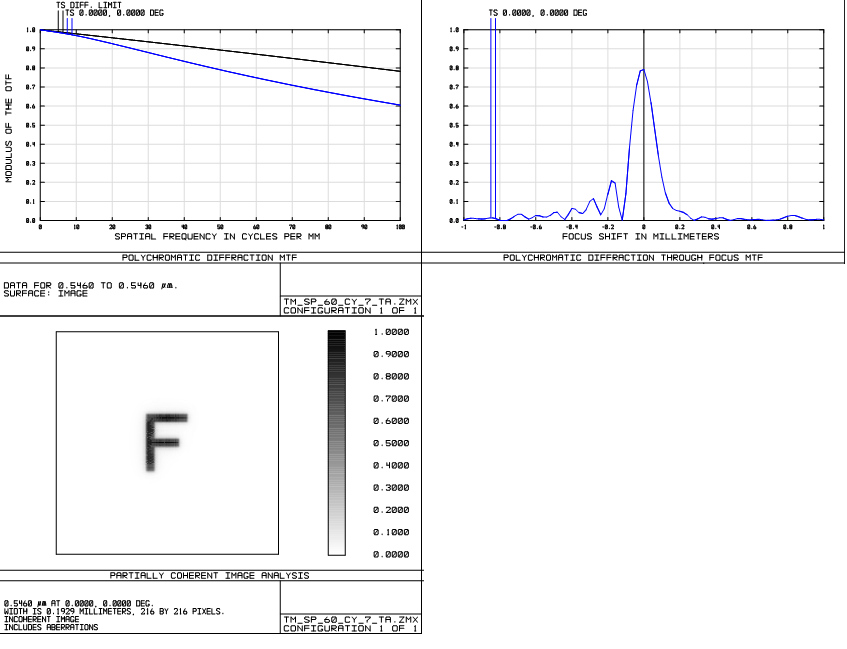 SIFI Medtech – dati interni
Considerazioni
La prevalenza dell’astigmatismo preoperatorio  >1 D è molto elevata 

Studi metanalitici confermano che l’impianto di IOL toriche è la soluzione migliore perché garantisce la migliore UCDVA  e una elevata indipendenza dagli occhiali rispetto alle altre opzioni  . 
    Esistono tuttavia dei margini di miglioramento.

 
Gli strumenti diagnostici innovativi e le IOL di ultima generazione  consentono  di raggiungere un ottimo grado di soddisfazione  soltanto se lo studio preoperatorio del paziente viene effettuato con perizia e attenzione.
Studio clinico “in progress”
Alla luce delle nostre considerazioni e delle caratteristiche della MINI TORIC, è stato avviato uno studio clinico multicentrico per valutare la stabilità rotazionale e la performance ottica della IOL. I dati preliminari saranno disponibili entro la prossima estate.
Conclusioni
Nonostante il significativo livello tecnologico raggiunto dai dispositivi medico chirurgici in commercio, questa IOL dovrebbe soddisfare le nostre aspettative superando i limiti tipici delle lenti intraoculari e offrendo al paziente una qualità della visione ancora migliore.